Lesweek 7
Hele les werken aan de gezondheidsvoorlichting
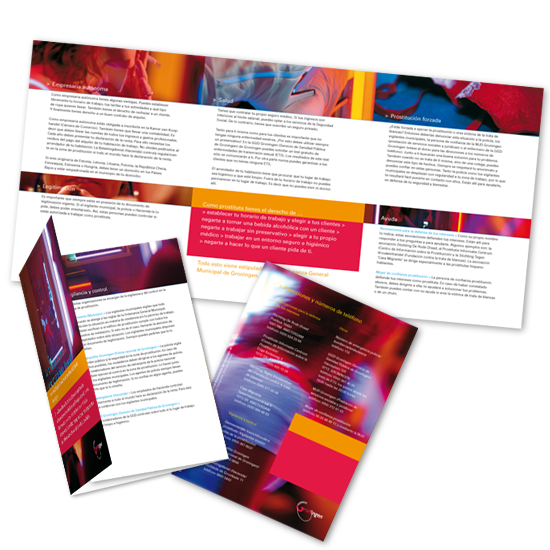